изучение
 словарного слова 
«ВОРОНА»
Автор:  Китова И.Иучитель начальных классов ТМК ОУ «Хатангская средняя школа №1»
о
рона
Загадка

Окраской – сероватая,

Повадкой – вороватая,

Крикунья хрипловатая,

Известная персона.

Кто она?
ворона
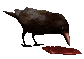 Этимология

     Ворона и ворон родственны слову вороной «чёрный». Птиц назвали так за чёрное оперение. Ворона, ворон – вороной = «чёрный».
Толкование

1.Птица с чёрно-серым оперением, родственная ворону.

2.О рассеянном, невнимательном человеке (перен.)
Однокоренные слова

воронушка
вороньё
вороний
воронёнок
воронята
Фразеологизмы

1. Белая ворона – о том, кто резко отличается от других, не похож на окружающих.
2. Ворон считать (ловить) – ротозейничать, зевать.
3. Ворона в павлиньих перьях – о том, кто хочет казаться важнее и значительнее, чем он есть на самом деле.
Пословицы и поговорки
1.На чужой сторонушке рад родной воронушке.
2. Белую ворону и свои заклюют.
3. Куда ворона летит, туда и глядит.
4. Соловей месяц поёт, а ворона круглый год каркает.
5. Дом вороны найдёшь по карканью.
6. Пуганая ворона и куста боится.
Предложения

1. Ворона ущипнула Дружка за хвост.

2. Ворона каркнула во всё воронье горло.

3. С криком в воздухе кружится стая галок и ворон.
Тексты
1. Ворона жила в ларьке, где летом продавали мороженое. По утрам она ждала, когда откроется форточка в окне. Ворона протискивалась в комнату, хватала что-нибудь и удирала. Чаще всего ворона таскала сахар, печенье и колбасу. Ворона была очень жадная.
2.  Не надо путать ворона и ворону. Хотя они и родственники, их легко различить даже по внешнему виду. Ворон – крупная птица. Длина его тела – до 66 см. Оперение у него плотное, блестяще-чёрное.
Ворона размером поменьше. И главное,  большинство ворон не чёрные.   У них чёрная только голова,   крылья да хвост, а туловище – дымчато-серое. И так и называют – серые вороны.
3. И там, где днём трамваи
    Спешат со всех сторон,
    Нельзя ходить зевая!
    Нельзя считать  ворон!
Скороговорки

1. Проворонила ворона воронёнка.

2. На повороте  - ворота,
    На воротах – ворон и ворона.

3. Ну и ворона вратарь!